Разбор задач муниципального этапа Всероссийской олимпиады школьников по информатике и ИКТ7-8 класс
Пономарчук Ю.В.
председатель региональной предметно-методической комиссии по предмету «Информатика и ИКТ», заведующий кафедрой вычислительной техники и компьютерной ДВГУПС, 
кандидат физико-математических наук
Задача A
Имя входного файла: нет
Имя выходного файла: Стандартный вывод
Ограничение по времени: 1 секунда 
Ограничение по памяти: 64 мегабайта 
Задачи B, C, D, E
Имя входного файла: Стандартный ввод
Имя выходного файла: Стандартный вывод
Ограничение по времени: 1 секунда 
Ограничение по памяти: 64 мегабайта
2
Задача А. Лжецы
Для исследований Арктики была сформирована команда специалистов различного профиля. 
Известно, что в команде Исследователей Арктики есть химик, биолог и физик. 
Также есть информация, что их фамилии Иванов, Петров и Сидоров. 
Каждый из них сделал утверждение:
Химик: «Если биолог - Иванов, то физик – Сидоров».
Биолог: «Если я Иванов, то физик – Петров».
Физик: «Если я – Петров, то физик – Сидоров».
Известно, что только один из них сказал правду, а остальные солгали. Необходимо определить, кто есть кто.
3
Задача А. Лжецы
ВНИМАНИЕ! Для решения этой задачи составление программы для компьютера не требуется!
Примечание. Логическая связка «Если …, то …» называется импликацией. Результат этой операции ложный только в том случае, когда первый аргумент «истина», а второй – «ложь». Ниже приведена таблица истинности для операции импликации.
4
Задача А. Лжецы
Формат выходных данных 
Выходные данные необходимо отправить в систему проверки решений в виде простого текста – три заглавные буквы без пробелов и знаков препинания, являющиеся первыми буквами фамилий Исследователей, в следующем порядке: химик, биолог, физик.
При отправке ответа в систему засчитывается только первая попытка.
5
Задача А. Лжецы: Разбор
,
,
.
Выделим в утверждениях Исследователей элементарные высказывания: 
A – «Биолог – Иванов», 
B – «Физик – Сидоров», 
С – «Физик – Петров». 
Тогда из высказывания можно записать в виде импликаций:
F1: A -> B
F2: A -> C
F3: C -> B
6
Задача А. Лжецы: Разбор
Далее составим таблицу истинности. 
Так как известно, что истину сказал только один из Исследователей, 
нас интересуют строки, в которых среди трёх последних столбцов стоит лишь одна единица.
7
Задача А. Лжецы: Разбор
Среди этих двух вариантов 5 является невозможным, поскольку включает следующие факты:  
Биолог – Иванов, Физик – не Сидоров, Физик – не Петров
Под условия подходит лишь вариант 6.
Из этого делаем вывод, что 
химик – Сидоров, 
физик – Петров, 
биологом может быть только Иванов.
Ответ, отправляемый в систему: СИП
8
Задача B. Планирование экспедиции
Исследователи Арктики планируют экспедицию. Они хотят, чтобы экспедиция начиналась в правильный месяц.
Правильным будем называть такой месяц, который начинается в понедельник и заканчивается в воскресенье. 
Исследователи просят Вас определить количество правильных месяцев за k лет. 
Считается, что первый год начинается в понедельник и является високосным. 
Считается, что високосный год встречается раз в 4 года.
Напишите программу для решения этой задачи!
9
Задача B. Планирование экспедиции
Формат входных данных 
В единственной строке содержится целое число  – количество лет, в течение которых нужно определить количество правильных месяцев.
Формат выходных данных 
Выведите единственное целое число n – количество правильных месяцев за k лет.
Подсказка
Год, который является високосным и начинается в понедельник, встречается раз в 28 лет. Ближайший такой год - 2024.
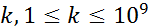 10
Задача B. Планирование экспедиции:Разбор
Прежде всего, отметим, что только февраль невисокосного года может начинаться в понедельник и заканчиваться в воскресенье, поскольку в нем 28 дней, что составляет ровно 4 недели.
Очевидным вариантом решения задачи является проход по всем k годам. 
Тогда для каждого года достаточно будет знать високосный ли он, а также то, какому дню недели соответствует дата начала и дата конца февраля каждого года.
Второй вариант решения заключается в анализе числа k. 
Рассмотрев 28 лет, начиная с первого по порядку рассмотрения года (например, с 2024 года), можно сделать вывод о том, что в данном промежутке правильные месяцы встречаются раз в 11 лет, начиная с 2027 года. 
В течение же рассматриваемых 28 лет правильные месяцы встречаются трижды.
Тогда для решения задачи достаточно найти количество периодов по 28 лет, которые полностью укладываются в k лет, а для оставшегося периода найти количество правильных месяцев с учетом того, что они будут начинаться со смещением в три года.
11
Задача B. Планирование экспедиции:Разбор
Код на языке C++
    int k; // количество лет
    cin>>k;
    int r = 3*(k/28);
    int s = k%28;
    int q = s<4 ? 0: (s-4)/11+1;
    cout<<r+q;
12
Задача C. Береговая линия
Во время исследования береговой линии острова Исследователи Арктики заблудились в буране! 
Известно, что Исследователи отправились на задание на четырех упряжках из роботов-собак u1, u2, u3, u4. 
Две упряжки двигались в одном направлении, а две другие – в противоположном. 
Упряжки двигались m минут со скоростями v1, v2, v3, v4 соответственно, после чего роботы разрядились и упряжки остановились. 
Берег острова представляет собой замкнутую линию длиной l километров.
13
Задача C. Береговая линия
Помогите Исследователям понять, на каком расстоянии друг от друга находятся упряжки. 
Для этого определите минимальные расстояния вдоль замкнутой линии маршрута между упряжками 
u1 и u2, 
u2 и u3, 
u3 и u4, 
u1 и u4, 
u1 и u3, 
u2 и u4. 
Отсчет ведется относительно точки старта упряжек. 
В качестве ответа выведите модули величин.
Напишите программу для решения этой задачи!
14
Задача C. Береговая линия
Формат входных данных 
Первая строка содержит два целых числа m, l, 
	
	время движения упряжек (минуты) и длину береговой линии (километры) соответственно.
Во второй строке содержатся два целых числа v1, v2, где 0 < v1< 106,0 < v2 < 106  - скорости упряжек u1 и u2 (километры в минуту), которые двигались в одном направлении.
Третья строка содержит два целых числа v3, v4, где 0 < v3< 106,0 < v4 < 106 - скорости упряжек u3 и u4 (километры в минуту), которые двигались в противоположном направлении.
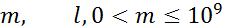 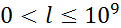 15
Задача C. Береговая линия
В единственной строке выведите шесть целых чисел l1, l2, …, l6  - расстояния между упряжками 
u1 и u2, 
u2 и u3, 
u3 и u4, 
u1 и u4, 
u1 и u3, 
u2 и u4 
вдоль береговой линии (в километрах) соответственно. 
Выведите полученные числа в указанном порядке. 
Все расстояния должны быть выведены в виде абсолютных величин.
16
Задача C. Береговая линия
17
Задача C. Береговая линия: Разбор
Достаточно учитывать, что 
движение проходит по замкнутой линии фиксированной длины и 
упряжка может проехать больше одного круга, а потому требуется использовать деление по модулю. 
Также следует учитывать движение упряжек, которые двигаются в направлении, противоположном направлению отсчета.
Так, в случае “положительного” направления точка остановки будет находиться по формуле
Упряжки, которые двигались в “отрицательном” направлении, остановятся в точке
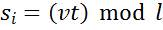 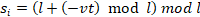 18
Задача C. Береговая линия: Разбор
Теперь на основе точек остановки  можно найти расстояние между упряжками
Здесь следует помнить, что 
расстояние между двумя точками необязательно будет найдено по сектору с меньшей длиной 
второе расстояние может быть найдено по формуле
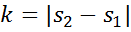 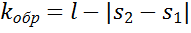 19
Задача C. Береговая линия: Разбор
Код на языке C++
   long long m, l, v1, v2, v3, v4, l1, l2, l3, l4, l5, l6;
   cin>>m>>l>>v1>>v2>>v3>>v4;
   long long s1, s2, s3, s4;
   s1 = (v1*m)%l;
   s2 = (v2*m)%l;
   s3 = (l-((v3*m)%l))%l;
   s4 = (l-((v4*m)%l))%l;
   l1 = abs(s2-s1)<l-abs(s2-s1)?abs(s2-s1):l-abs(s2-s1);
   l2 = abs(s3-s2)<l-abs(s3-s2)?abs(s3-s2):l-abs(s3-s2);
   l3 = abs(s4-s3)<l-abs(s4-s3)?abs(s4-s3):l-abs(s4-s3);
   l4 = abs(s4-s1)<l-abs(s4-s1)?abs(s4-s1):l-abs(s4-s1);
   l5 = abs(s3-s1)<l-abs(s3-s1)?abs(s3-s1):l-abs(s3-s1);
   l6 = abs(s2-s4)<l-abs(s2-s4)?abs(s2-s4):l-abs(s2-s4);
   cout<<l1<<" "<<l2<<" "<<l3<<" "<<l4<<" "<<l5<<" "<<l6;
20
Задача D. Поиск планктона
Исследователи Арктики исследуют изменение количества планктона на некотором участке океана вдоль траектории движения от точки x0 до xn для прогнозирования объема биомассы в целом. 
Исследователи поняли, что в точке x на траектории движения количество планктона определяется формулой 

где a – коэффициент, который соответствует глубине замера, b - коэффициент, зависящий от температуры воздуха у поверхности воды.
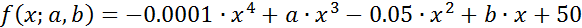 21
Задача D. Поиск планктона
Исследователей интересует вопрос, каково минимальное количество планктона на траектории движения. 
Они просят Вас написать программу, находящую глобальный (наименьший из всех) минимум на заданном участке [x0, xn]
При нахождении результата Исследователи просят Вас при вычислении использовать шаг изменения координаты x:

Напишите программу для решения этой задачи!
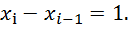 22
Задача D. Поиск планктона
Формат входных данных 
В первой строке вводится два целых числа  
	начальная и конечная координаты точек измерений вдоль траектории движения.
Во второй строке вводятся два вещественных числакоэффициенты, соответствующие глубине замера и температуре воздуха у поверхности воды, соответственно.
Формат выходных данных 
В единственной строке выведите одно вещественное число y=f(x) - минимальное количество планктона на рассматриваемом участке с точностью два десятичных знака после запятой
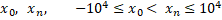 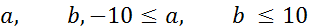 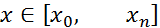 23
Задача D. Поиск планктона
24
Задача D. Поиск планктона: Разбор
,
Исследователям необходимо найти глобальный минимум функции f(x)  на диапазоне [x0, xn], где 
шаг изменения координаты  составляет 1. 
Задачу можно решить с помощью цикла с параметром, значения которого меняются от x0  до xn  (включительно) через 1. 
При этом необходимо ввести вспомогательную вещественную переменную y и присвоить ей значение y=f(x0), затем в цикле проводить вычисления:


	 и сравнивать на каждой итерации: 
если y > y1, то запоминаем y = y1. 
В заключение выводим y с точностью до двух знаков после запятой.
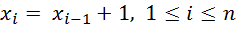 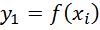 25
Задача D. Поиск планктона: Разбор
Код на языке C++
double f(double x, double a, double b) {
   return -0.0001*pow(x,4)+a*pow(x,3)-0.05*pow(x,2)+b*x+50;
}
int main(int argc, char *argv[]) {
   double min=DBL_MAX;
   int x0, xn;
   double a,b;
   cin >> x0 >> xn;
   cin >> a >> b;
   for (int i=x0; i<=xn;i++)
       min= min < f(i,a,b) ? min: f(i,a,b);
   cout<<min;
   return 0;
}
26
Задача E. Иглу
Исследователи Арктики строят иглу из снежных блоков. 
Для этого им нужно доставить прямоугольные блоки для постройки на строительную площадку. 
Всего можно заготовить N блоков. 
Каждый блок имеет вес Mi кг и объем Si, м3(в зависимости от плотности).
Блоки доставляются санями с грузоподъемностью M кг. 
Сани могут везти блоки любого размера. 
Время доставки блоков санями до места стройки составляет T минут и не зависит от количества погруженных на них блоков.
27
Задача E. Иглу
Исследователи хотят построить иглу наибольшего размера. 
Они просят Вас написать программу, рассчитывающую наибольший объем S всех блоков, которые можно   доставить за одну поездку с учетом грузоподъемности саней.
Напишите программу для решения этой задачи!
28
Задача E. Иглу
Формат входных данных 
Первая строка содержит целое число M,грузоподъемность саней.
Вторая строка содержит единственное целое число N,количество блоков.
Следующие  N строк содержат по два целых числа Mi и Si  – вес и объем i-того блока.
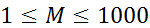 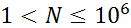 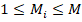 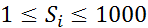 29
Задача E. Иглу
Формат выходных данных 
Выведите единственное целое число S - наибольший суммарный объем доставленных блоков.
30
Задача E. Иглу: Разбор
Исследователям необходимо выполнить несколько поездок, 
в каждой из которых требуется, не превышая значение M, получить максимальный объем блоков Sj .
Имеет место задача динамического программирования, аналогичная задаче об укладке рюкзака.
31
Задача E. Иглу: Разбор
Примем за F(i, M) - максимальный размер блоков, которые могут перевезти сани с максимальной грузоподъемностью M, если будут взяты только первые i блоков из заданных N. 
Очевидно, что F(0, M) = F( i, 0) = 0.
Пусть имеется упорядоченная по возрастанию размеров последовательность блоков 1, 2, …, c. 
В случае, если i-й блок не входит в сани, то F( i, M) = F( i-1, M).
Если же блок i укладывается в сани, то без него груз в санях имеет вес (M – Mi ), а при его добавлении объем увеличивается на Si .
Значит, F( i, M) = F( i-1, M – Mi ) + Si.
32
Задача E. Иглу: Разбор
Теперь из двух возможных вариантов загрузить сани массой, не превосходящей M, из блоков 1, 2, …, c  нужно выбрать наилучший (с наибольшим объемом)

Причем при нахождении значений этой функции при фиксированном i будет использовать только одна, соседняя строчка массива (i-1). Это позволяет одновременно хранить лишь две строки, что необходимо при данных ограничениях для того, чтобы уложиться в ограничения по памяти.
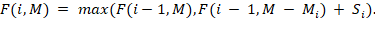 33
Задача E. Иглу: Разбор
Код на языке C++
int mas[1000001];
int S[1000001];
int dp[2][1000 + 1];
int main(int argc, char *argv[])
{
	int m, n;
	cin >> m >> n;
	for (long long i = 1; i <= n; i++)
	{
		cin >> mas[i];
		cin >> S[i];
	}
	for (int i = 0; i <= m; i++)
	{
		dp[0][i] = dp[1][i] = 0;
	}
34
Задача E. Иглу: Разбор
for (int i = 1; i <= n; i++)	{
		for (int w = 1; w <= m; w++) {
		  if (mas[i] <= w) {
		   dp[i%2][w] = max(dp[1-i%2][w], 
                      S[i] + dp[1-i%2][w-mas[i]]);
		  }
		  else {
		    dp[i % 2][w] = dp[1 - i % 2][w];
		  }
		}
			}
	cout << dp[n % 2][m] << endl;

	return 0;
}
35